石渡研, 小高研(GFD研究室) 紹介
北海道大学 理学部 / 理学院
地球惑星科学科 / 宇宙理学専攻
惑星宇宙グループ
地球流体力学研究室
２０１６ / １２ / ２１
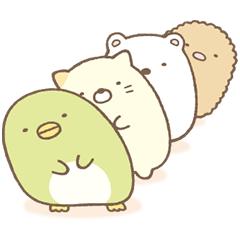 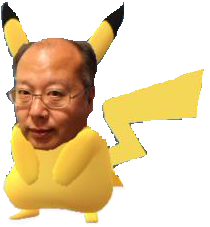 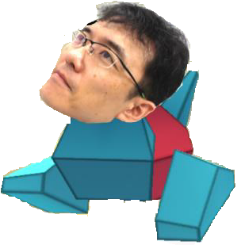 はじめに
【！！重要！！】石渡研 ・ 小高研は事実上
地球流体力学研究室(GFD研)という
惑星宇宙グループに所属する
単一の研究室です！(GFD = Geophysical Fluid Dynamics)
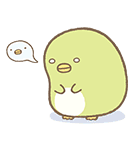 1. 石渡, 2. 小高 と書こうと
1. 小高, 2. 石渡 と書こうと 同じ事
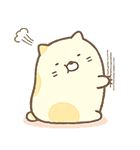 研究内容
惑星大気の流れの仕組みについて
地球, 火星, 金星, 木星…
未だ見ぬ惑星大気(系外惑星など)の流れのしくみを予想
地球大気の流れのしくみを他の惑星と比較しながら理解
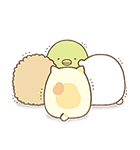 研究手法
「数値シミュレーション」
もりもりもりもりコンピュータを駆使
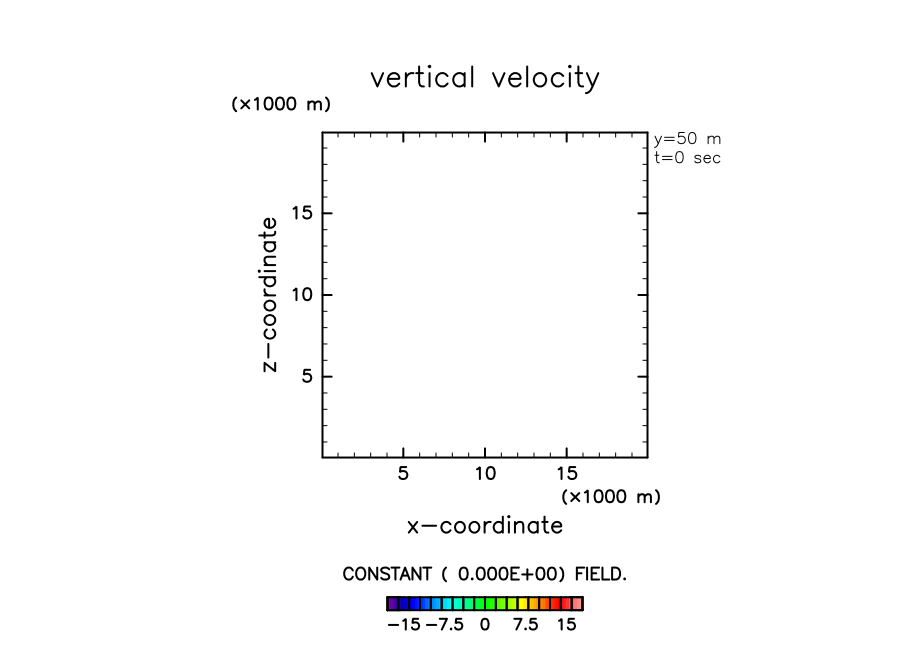 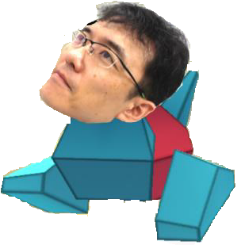 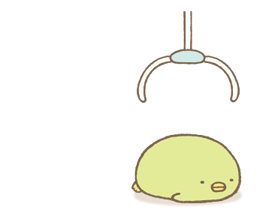 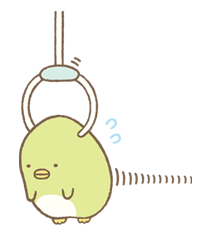 研究例
火星のダスト（砂）気候学：グローバルダストストーム
数値計算によるダスト過程の解明
ハッブル望遠鏡による観測
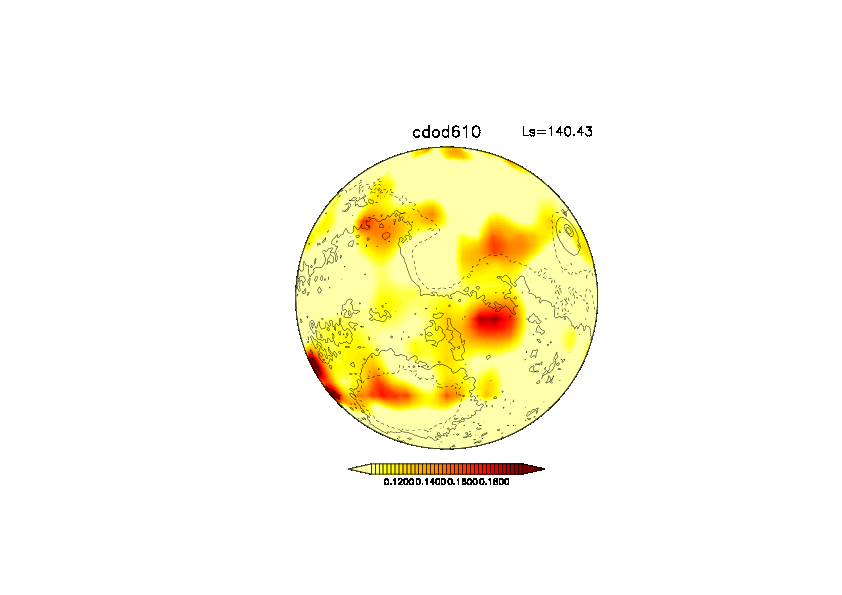 ３ヶ月後
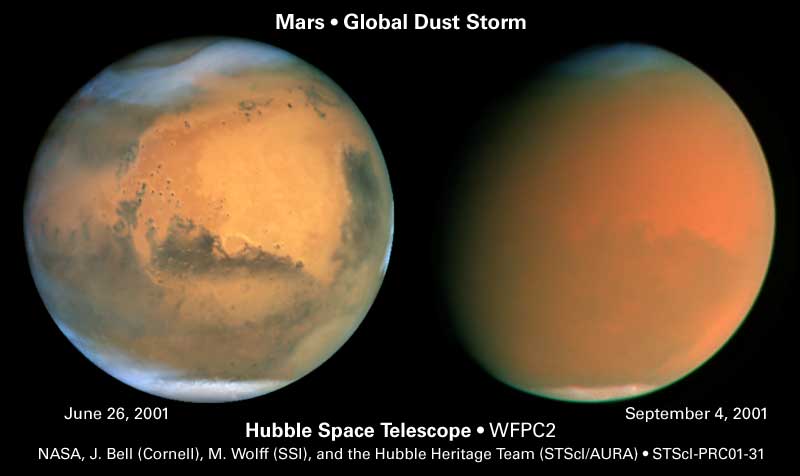 ダスト量時間変化（北半球秋から冬）
http://hubblesite.org/newscenter/newsdesk/archive/releases/2001/31/
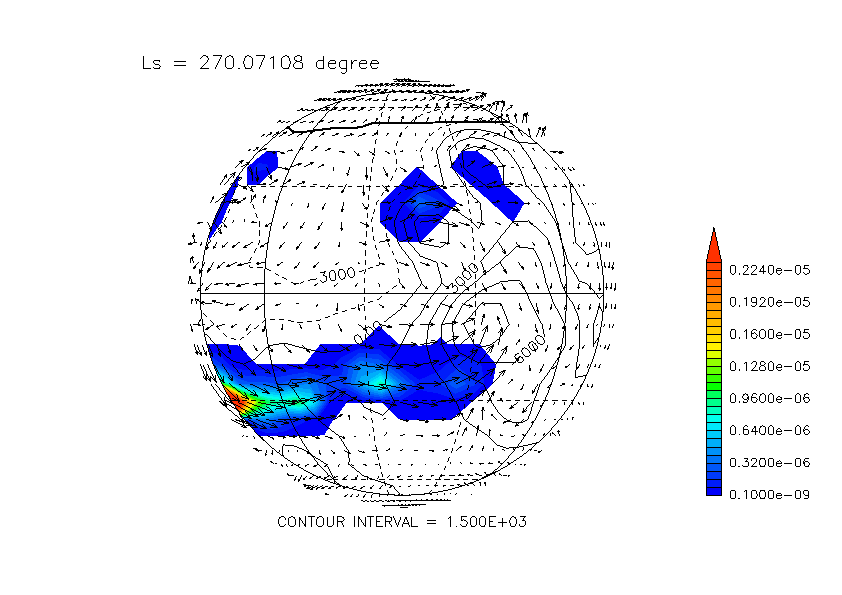 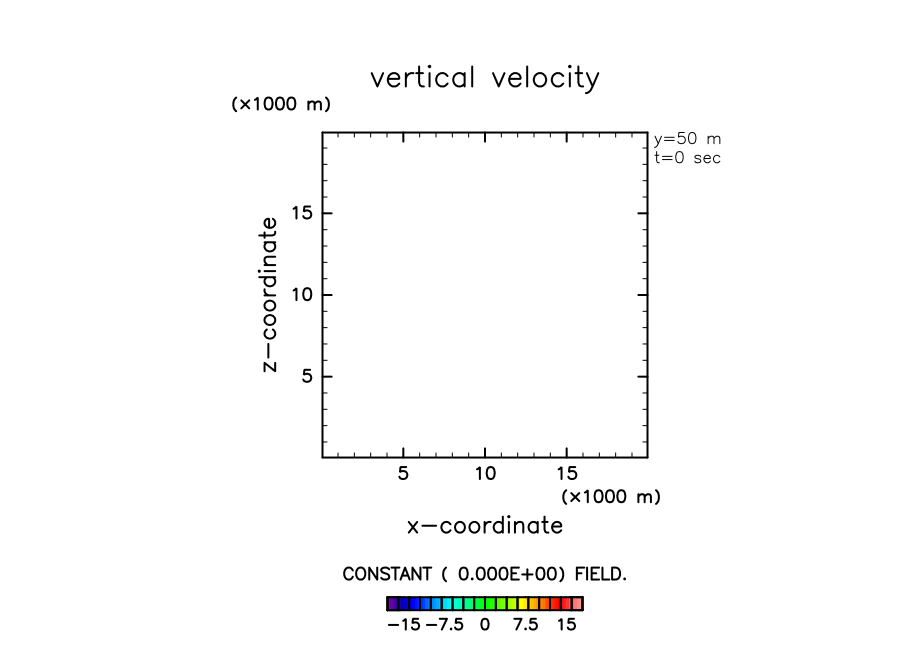 全球計算
による大循環、ダスト輸送過程の解明
対流計算
による局地対流、ダスト巻き上げ過程の解明
石渡研究紹介
気候多様性の数値探検
宇宙の中のあらゆる気候を探る
生命に適した気候が実現する条件を考える
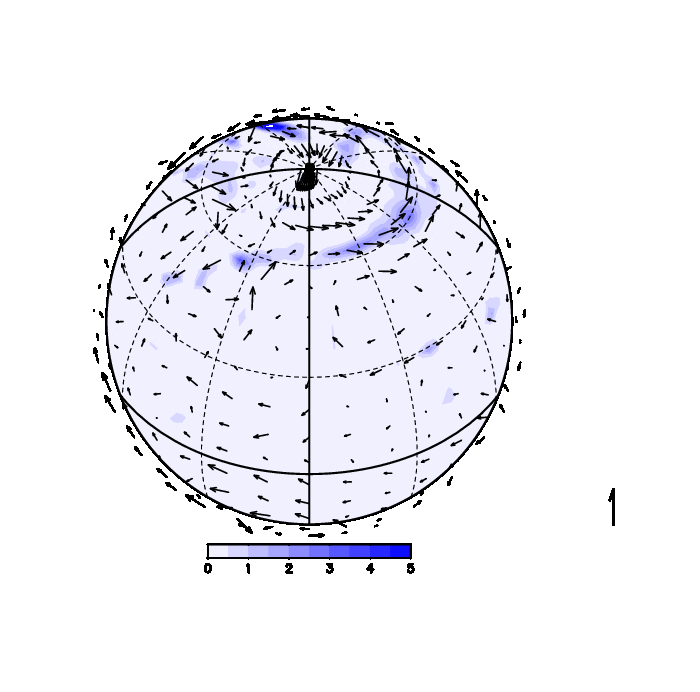 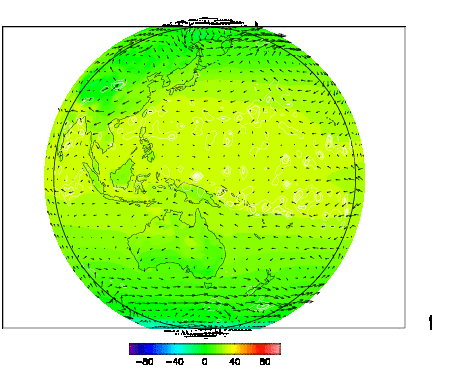 地球(表面温度：
北半球夏の２週間)
陸惑星(降水量：北半球夏の２週間)
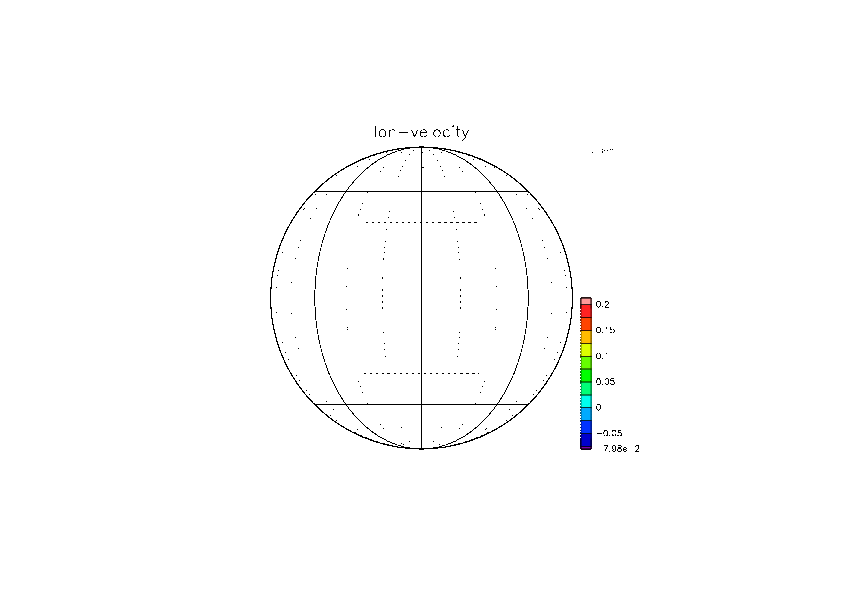 木星の縞構造
（東西風）
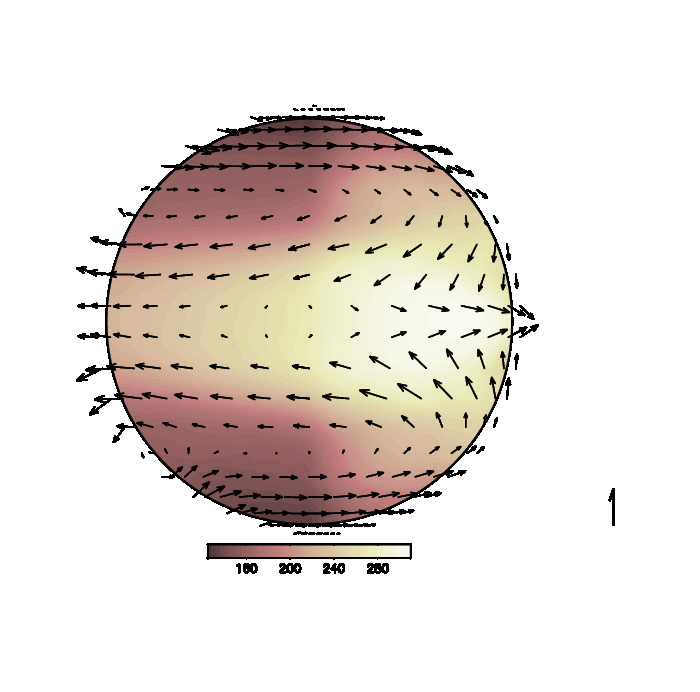 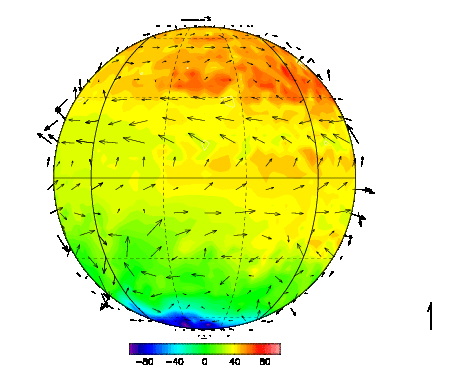 同期回転惑星
(惑星
放射：
時間固定)
暴走温室状態(表面温度：
３年分)
小高研究紹介
研究するために大事なのは？
使う武器をよく知ること！
武器 ＝ コンピュータ	もちろん流体力学等々の知識も…
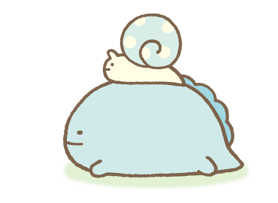 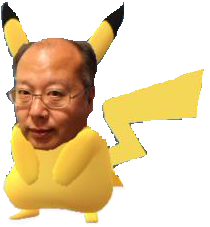 武器について学ぶために
計算機やネットワークの構築 / 運用 / 管理
EPcore : 使う環境を自分たちで構築
計算機科学についての勉強会
EPnetFaN : 惑星宇宙グループ内の他研究室と共同開催
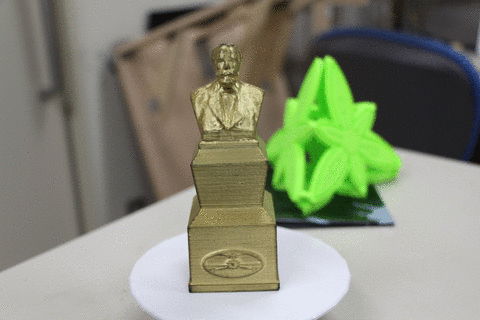 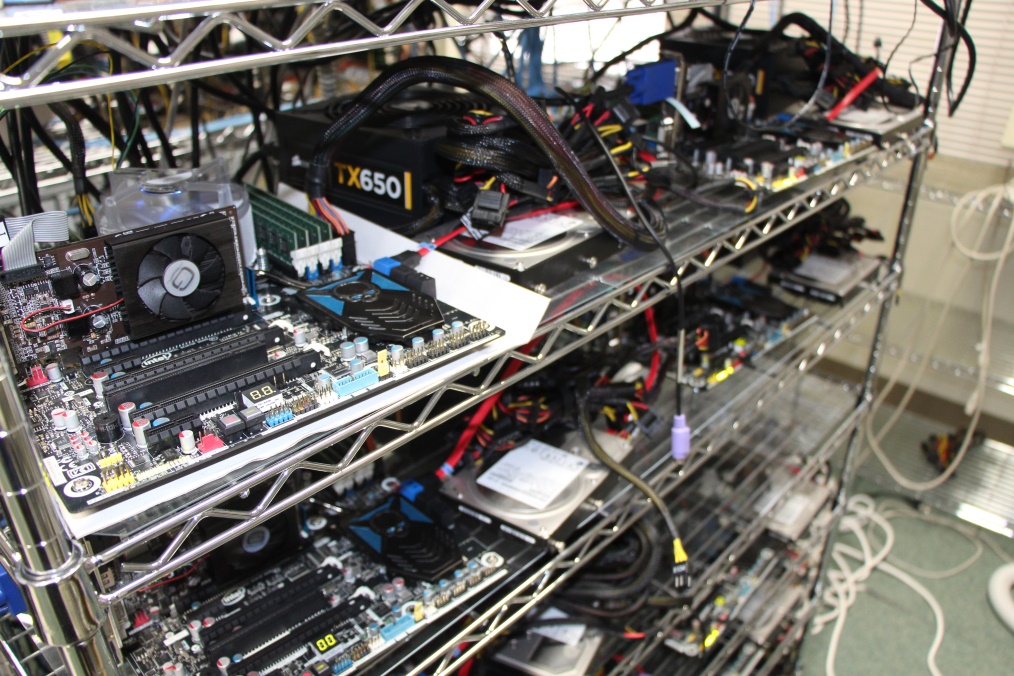 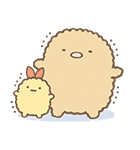 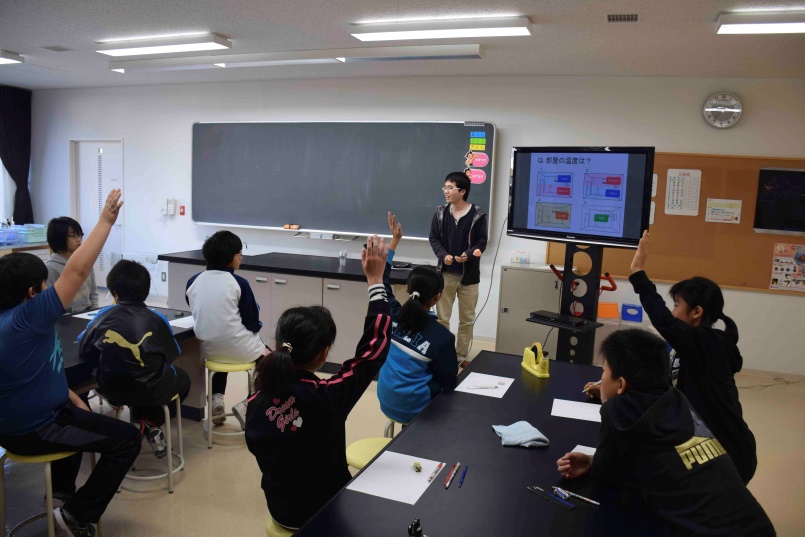 その他の活動
合宿型セミナー
GFDセミナー (@ 支笏湖)
フロンティアセミナー (@ 穂別)
数値計算ワークショップ (@ 神戸) …等
アウトリーチ活動
北大 – 大垣東高校間双方向遠隔授業
出前実験授業
@藤女子大, @ 陸別小中学校, @ 銀河の森天文台 … 等
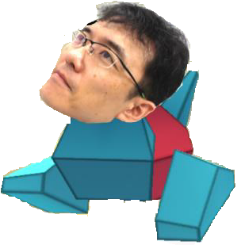 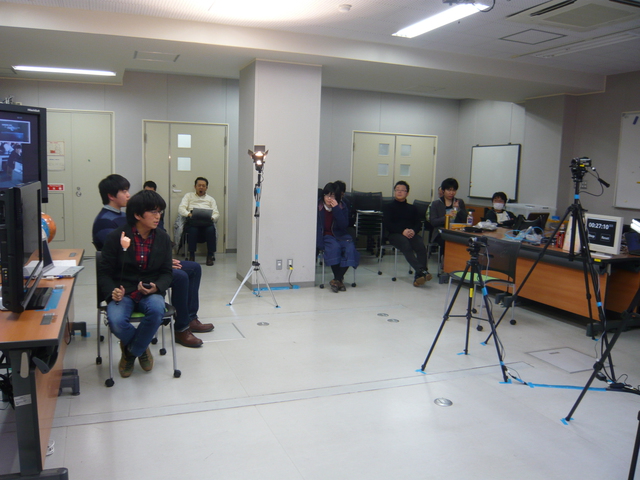 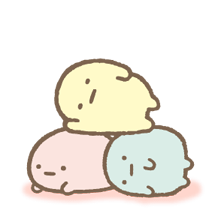 欲しい人材
地球惑星科学に興味のある人
惑星の起源・進化, 大気, 数値シミュレーションなど
その他なんでもあり (自分でできれば)
数値計算, 計算機科学, 理論研究に興味のある人
数値シミュレーション用モデル, ソフトウェア開発
計算機, ネットワーク環境構築
ハビタブルゾーン, 回転成層流体
(様々な面で) アクティブな人
アウトリーチ活動に興味がある
趣味に掛ける情熱を持っている 
　　(アニメ, ゲーム, スポーツなど)
etc…
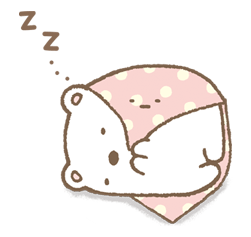 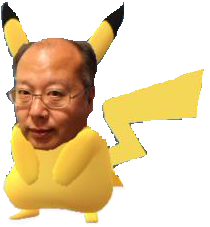